Trailblazer Apprenticeship StandardsStandard Writing
IFA guidance as at 
March 2018
Standard development
New guidance available from Institute for Apprenticeships….
IFA new guidance for standards
Occupational profile 
(series of suggested statements eg This occupation is found in…, The broad purpose is…In their daily work they interact with….They will be responsible for….)
Level & duration
Set of duties
10 to 20
‘doing’ statements
Key performance requirements eg speed, accuracy, compliance with legislation
Knowledge, Skills and Behaviours
Directly linked to the duties
Knowledge statements to include level of knowledge required, skills statements to include a verb
Numbered and cross-referenced if relate to more than one duty
Quals, entry and alignment
Qualifications can only be mandated when
regulatory requirement
Entry requirements 
can only be set if statutory or regulatory requirement
but you can include a statement along the lines of ‘entry requirements will be determined by individual employers, typically x, y and z on entry’
Professional body alignment
Supported by a letter from the relevant body
Consultation, copyright & submission
Consultation – as previously we must provide evidence that the standard has been consulted on widely with the sector
Copyright
All standards and end point assessment plans are now assigned copyright to the IFA under the Open Government Licence which enables them to be used and publicised freely.
Submission 
Every 6 weeks:  28 Feb, 11 Apr, 23 May, 4 Jul, 15 Aug, 26 Sep, 7 Nov & 19 Dec
new online templates to populate (All standard now in the same IfA template)
Feedback following submission usually in the region of 6 weeks
Implementation
Implementation / recommendations for training
on-programme training, curriculum specification and continuous assessment do not form part of either the standard or the end point assessment plan
Assessment plan
A quick overview…..
End Point Assessment (EPA)
Plan is about End Point NOT on-programme assessment aims to:
rigorously assess that an apprentice can perform the occupation they have been trained in and meet the duties, knowledge, skills and behaviours set out in the standard
use at least 2 assessment methods that assure consistency
EPA must be:
Valid
Reliable
Manageable
Affordable
Accessible
Gateway requirements(eg below from podiatrist which is an integrated degree standard)
Before progressing to EPA the apprentice must achieve:
English & Maths at level 2 
340 credits of the BSc degree in Podiatry (20 further credits attributed to EPA)
all knowledge, skills and behaviours outlined in the standard
The employer must also:
Confirm that the apprentice is ready to proceed to end point assessment 
Before proceeding to End Point Assessment an apprentice must meet all the gateway requirements as outlined in the standard.  End point assessment is carried out by an End Point Assessment Organisation and is an entirely independent assessment.  The assessor must be occupationally competent across the standard and must not have been involved with the apprentice during on-programme training or via their employment.
Range of Assessment Methods used to assess knowledge, skills and behaviours (KSBs).  At least 2 must be included in the End Point Assessment Plan
EPA is the only interaction the assessor has with the apprentice.
They must make a professional judgement about their competence based solely on what happens during EPA.
On-programme performance (eg within their degree or training course) cannot be taken into account at EPA.
At least one of the assessment methods chosen must assess the skills, knowledge and behaviours from the standard synoptically.
The EPA must show how all KSBs are assessed
Things like reflective accounts and portfolios cannot be used as assessments in their own right, only to underpin other assessment methods eg a portfolio that is generated whilst on programme may be used to inform a professional discussion but only if it is specified in the standard and EPA as a gateway requirement ie that the apprentice must complete this on-programme before going onto EPA
Degree Apprenticeships Integrated vs non-integrated
Non-integrated:  end point assessment takes place after the on-programme training has been completed (ie once the apprentice has achieved their degree).  
Integrated:  end point assessment takes place within the degree programme so that the apprentice completes both the degree and the apprenticeship at the same time.  The university offering both on-programme training and end point assessment needs to be registered as both an Apprenticeship Training Provider and an End Point Assessment Organisation.  The EPA must still deliver an impartial result, wherever possible the assessor must be from a different organisation.
Writing End Point Assessment Plans
Map KSBs to assessment methods:  each knowledge, skill and behaviour (KSB) in the standard should be assessed by one of the assessment methods chosen (if it is a ‘lower level’ one the mapping should show that it is covered by assessing a ‘higher level’ one)
Discrete: the methods chosen should be discrete from one another.  Avoid assessing the same thing more than once (as this could unfairly advantage or disadvantage someone)
Level, scope and extent:  the assessment methods chosen should reflect the level and scope of the role as should the extent of the methods used (eg word limits, length of practical demonstration etc)
Robustness: you may want to enhance an assessment method to make it more robust eg adding a short question and answer session to an observation to make sure everything is covered
Delivery: the methods used should vary and not rely on one mode of delivery only eg all oral as this could disadvantage some apprentices
Affordability, access, grading & consistency
Affordability:  you should consider the cost of different assessment methods to ensure value for money. Technological solutions should be considered.
Access: think about the practical aspects for employers and apprentices and End Point Assessment Organisations, including access arrangements or ways to adapt the method to suit those with additional needs (eg offering a paper as well as an electronic test or running EPA in a location that has been adapted to meet the apprentice’s needs).
Grading:  at least one (preferably both) assessments must be graded above a pass (eg pass/merit/distinction or pass/merit or pass/distinction.  If only one is graded above a pass this must be the synoptic assessment (ie the one that assesses skills, knowledge and behaviours).  Include fail criteria.
Consistency: assessment methods and grading should be able to be applied consistently irrespective of where the apprentice is and who the End Point Assessment Organisation is.  Avoid words which can be interpreted subjectively by different assessors eg good or in depth.
Themes, weighting, grading exemptions and resits/retakes
Themes: Knowledge, skills and behaviours, should be grouped into themes to be tested by each method 
Weighting:	If one assessment method is more important than the other include weighting, otherwise both will be assumed to be of equal importance
Grading exemption: If you don’t think your EPA can be graded above a pass you need to meet one of these criteria.  The group would have to make a specific grading exemption request.
Professional registration
Regulation (which could include health and safety requirements)
Licence to practise
Re-sits/Re-takes: be explicit about how many resits/retakes someone can take, whether it affects the grade they get.  You may also want to refer to the funding rules around resits and retakes and speak to the universities you are working with to find out their policy as an integrated EPA would have to comply with those too.
Roles, Internal and External Quality Assurance
Roles:  you need to outline the roles for those involved in EPA
Apprentice
Employer
Training Provider  (University)
End point assessment organisation (May also be the university or another registered body)
Independent Assessor
Internal Quality Assurance: need to consider things like:  moderation, assessor requirements, standardisation meeting frequency, tools and materials used in the assessment, process for benchmarking and review
External Quality Assurance:  Select one of the four approaches
Employer-led
Professional body
Ofqual
Institute for Apprenticeships
(Discussion underway with QAA re degree apprenticeships)
Funding Band
Allocating a funding band
15 Funding bands available
Range from £1,500 to £27,000
Upper limit is cap that a large employer can draw down via levy or that the government will co-invest for a small employer
Core and option standards will receive a funding band based on the lowest cost option
New process
May have to submit evidence to inform the final funding band
This evidence is submitted at the same time as the EPA (Apprenticeship Training Plan form, EPAO and Training Provider quotes and Apprenticeship Training delivery quote form) 
IFA will confirm the final funding band when the EPA is approved
For more information
Visit
https://haso.skillsforhealth.org.uk/ to find out more about






And https://www.instituteforapprenticeships.org/developing-apprenticeships/ for more full details on the draft IFA guidance.
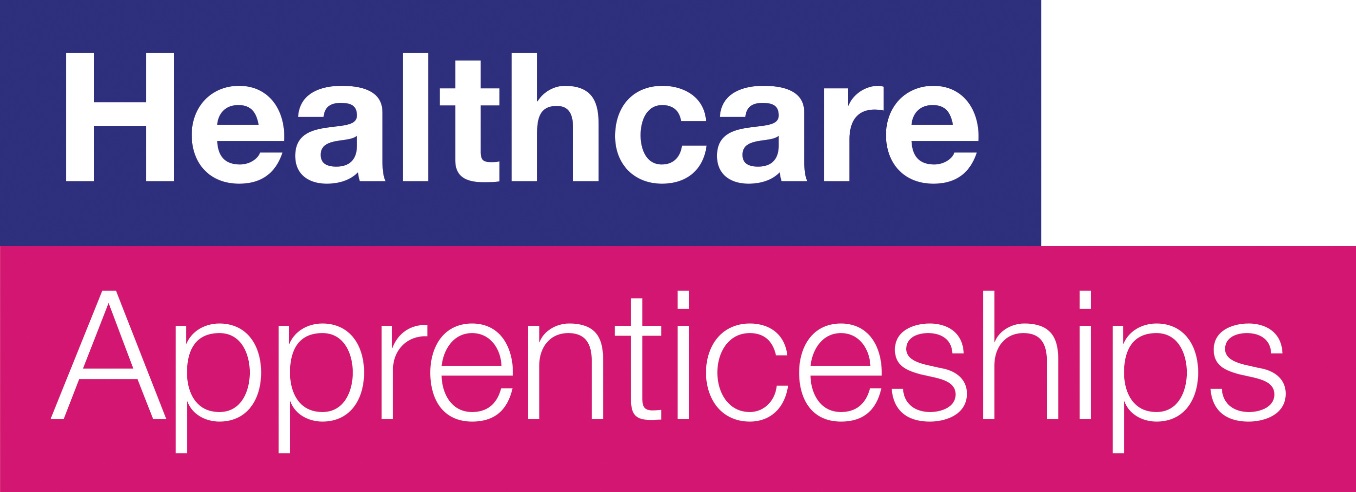